SQL
standardisierte 
Datendefinitions (DDL)-
Datenmanipulations (DML)-
Anfrage (Query)-Sprache
derzeit aktueller Standard ist SQL 99 und SQL3 (2003)
objektrelationale Erweiterung
Für praktische Übungen steht eine Web-Seite zur Verfügung: http://www-db.in.tum.de/research/publications/books/DBMSeinf
Man kann eigene Relationen anlegen und/oder die Uni-DB verwenden
DB2 von IBM „liegt dahinter“
Weiterhin steht unser eigenes Datenbanksystem HyPer für SQL-Übungen zur Verfügung:
http://hyper-db.de
SQL Übungen
http://www-db.in.tum.de/db2face/index.shtml

http://hyper-db.de
voraussetzen
Uni-Schema
Nach-
folger
VorlNr
MatrNr
Vorgänger
N
M
hören
SWS
Vorlesungen
Name
Studenten
N
M
N
N
Titel
Semester
M
lesen
prüfen
Note
PersNr
1
1
Rang
arbeitenFür
Name
Assistenten
Professoren
Raum
N
1
Fachgebiet
PersNr
Name
(Einfache) Datendefinition in SQL
Datentypen
character (n), char (n)
character varying (n), varchar (n)
numeric (p,s), integer, decimal
blob oder raw für sehr große binäre Daten
clob für sehr große String-Attribute
date für Datumsangaben
xml für XML-Dokumente
Anlegen von Tabelle
create table Professoren
		(PersNr	integer not null,
		 Name		varchar (30) not null	
		 Rang		character (2) );
Veränderung am Datenbestand
Einfügen von Tupeln
insert into hören
	select MatrNr, VorlNr
	from Studenten, Vorlesungen
	where Titel= `Logik‘ ;

insert into Studenten (MatrNr, Name)
	values (28121,  `Archimedes‘);
Null-Wert
Veränderungen am Datenbestand
Löschen von Tupeln
delete Studenten
where Semester > 13;


Verändern von Tupeln
update Studenten
	set Semester= Semester + 1;
Einfache SQL-Anfrage
select		PersNr, Name
from		Professoren
where	Rang= ´C4´;
Einfache SQL-Anfragen
Sortierung
select	 PersNr, Name, Rang
from	Professoren
order by Rang desc, Name asc;
Duplikateliminierung
select distinct Rang
from Professoren
Anfragen über mehrere Relationen
Welcher Professor liest "Mäeutik"?

select  Name,  Titel
from Professoren , Vorlesungen
where  PersNr  =  gelesenVon and  Titel = `Mäeutik‘ ;
Anfragen über mehrere Relationen
Professoren
PersNr
Name
Rang
Raum
2125
2126


2137
Sokrates
Russel


Kant
C4
C4


C4
226
232


7
Vorlesungen
VorlNr
Titel
SWS
gelesen Von
5001
Grundzüge
4
2137
5041
Ethik
4
2125
5049
Mäeutik
2
2125
4630
Die 3 Kritiken
4
2137
Verknüpfung 
PersNr
Name
Rang
Raum
VorlNr
Titel
SWS
gelesen Von
2125
Sokrates
C4
226
5001
Grundzüge
4
2137
1225
Sokrates
C4
226
5041
Ethik
4
2125
2125
Sokrates
C4
226
5049
Mäeutik
2
2125
2126
Russel
C4
232
5001
Grundzüge
4
2137
2126
Russel
C4
232
5041
Ethik
4
2125
2137
Kant
C4
7
4630
Die 3 Kritiken
4
2137
Auswahl
Projektion
Kanonische Übersetzung in die relationale Algebra
x
Rk
Allgemein hat eine (ungeschachtelte) SQL-Anfrage die Form:


select A1, ..., An
from R1, ..., Rk
where P;
Übersetzung in die relationale Algebra:
 A1, ..., An(P (R1 x ... x Rk ))
 A1, ..., An
P
x
x
R3
R1
R2
Anfragen über mehrere Relationen
Welche Studenten hören welche Vorlesungen?

select Name, Titel
from Studenten, hören, Vorlesungen
where Studenten.MatrNr = hören.MatrNr and
		 hören.VorlNr = Vorlesungen.VorlNr;

Alternativ:
select s.Name, v.Titel
from Studenten s, hören h, Vorlesungen v
where s. MatrNr = h. MatrNr and
		 h.VorlNr = v.VorlNr
Welche Studenten kennen sich aus Vorlesungen
select s1.Name, s2.Name
from Studenten s1, hoeren h1, hoeren h2, Studenten s2
where h1.VorlNr = h2.VorlNr and h1.MatrNr = s1.MatrNr and h2.MatrNr = s2.MatrNr
Mengenoperationen und geschachtelte Anfragen
Mengenoperationen union, intersect, minus


( select Name
  from Assistenten )
union
( select Name
  from Professoren);
Existenzquantor exists
select p.Name
from Professoren p
where not exists ( select *
	                      from Vorlesungen v
	                      where v.gelesenVon = p.PersNr );
Existenzquantor exists
select p.Name
from Professoren p
where not exists ( select *
	                      from Vorlesungen v
	                      where v.gelesenVon = p.PersNr );
Korrelation
Mengenvergleich
Unkorrelierte Unteranfrage: meist effizienter, wird nur einmal ausgewertet
select p.Name
from Professoren p
where p.PersNr not in ( select v.gelesenVon
		                    from Vorlesungen v);
Der Vergleich mit "all"
Kein vollwertiger Allquantor!

select Name
from Studenten
where Semester >= all ( select Semester
					     from Studenten);
Aggregatfunktion und Gruppierung
Aggregatfunktionen avg, max, min, count, sum
	
select avg (Semester)
	from Studenten;

	select gelesenVon, sum (SWS)
	from Vorlesungen
	group by gelesenVon;

	select gelesenVon, Name, sum (SWS)
	from Vorlesungen, Professoren
	where gelesenVon = PersNr and Rang = ´C4´
	group by gelesenVon, Name
			having avg (SWS) >= 3;
Besonderheiten bei Aggregatoperationen
SQL erzeugt pro Gruppe ein Ergebnistupel
Deshalb müssen alle in der select-Klausel aufgeführten Attribute - außer den aggregierten – auch in der group by-Klausel aufgeführt werden
Nur so kann SQL sicherstellen, dass sich das Attribut nicht innerhalb der Gruppe ändert
Ausführen einer Anfrage mit group by
where-Bedingung
Gruppierung
VorlNr
Titel
SWS
gelesenVon
PersNr
Name
Rang
Raum
5041
5049
4052
Ethik
Mäeutik
Logik
4
2
4
2125
2125
2125
2125
2125
2125
Sokrates
Sokrates
Sokrates
C4
C4
C4
226
226
226
5001
4630
Grundzüge
Die 3 Kritiken
4
4
2137
2137
2137
2137
Kant
Kant
C4
C4
7
7
VorlNr
Titel
SWS
gelesenVon
PersNr
Name
Rang
Raum
5041
Ethik
4
2125
2125
Sokrates
C4
226
5049
Mäeutik
2
2125
2125
Sokrates
C4
226
4052
Logik
4
2125
2125
Sokrates
C4
226
5043
Erkenntnistheorie
3
2126
2126
Russel
C4
232
5052
Wissenschaftstheo.
3
2126
2126
Russel
C4
232
5216
Bioethik
2
2126
2126
Russel
C4
232
5001
Grundzüge
4
2137
2137
Kant
C4
7
4630
Die 3 Kritiken
4
2137
2137
Kant
C4
7
having-Bedingung
Aggregation (sum) und Projektion
Geschachtelte Anfrage (Forts.)
Unteranfrage in der where-Klausel
Welche Prüfungen sind besser als durchschnittlich verlaufen?
	
   select *
	from prüfen 
	where Note < ( select avg (Note)
				         from prüfen );
Geschachtelte Anfrage (Forts.)
Unteranfrage in der select-Klausel
Für jedes Ergebnistupel wird die Unteranfrage ausgeführt
Man beachte, dass die Unteranfrage korreliert ist (greift auf Attribute der umschließenden Anfrage zu)

	select PersNr, Name, ( select sum (SWS) as Lehrbelastung					      from Vorlesungen
						      where gelesenVon=PersNr )
	from Professoren;
Unkorrelierte versus korrelierte Unteranfragen
korrelierte Formulierung
	select s.*
	from Studenten s
	where exists
		(select p.*
		from Professoren
		where p.GebDatum > s.GebDatum);
Äquivalente unkorrelierte Formulierung
	select s.*
	from Studenten s
	where s.GebDatum < 
		(select max (p.GebDatum)
		 from Professoren p);
Vorteil: Unteranfrageergebnis kann materialisiert werden
Unteranfrage braucht nur einmal ausgewertet zu werden
Entschachtelung korrelierter Unteranfragen -- Forts.
select a.*
from Assistenten a
where exists 
	( select p.*
	  from Professoren p
	  where a.Boss = p.PersNr and p.GebDatum>a.GebDatum);
Entschachtelung durch Join

select a.*
from Assistenten a, Professoren p
where a.Boss=p.PersNr and p.GebDatum > a.GebDatum;
Verwertung der Ergebnismenge einer Unteranfrage
select tmp.MatrNr, tmp.Name, tmp.VorlAnzahl
from (select s.MatrNr, s.Name, count(*) as VorlAnzahl
     from Studenten s, hören h
     where s.MatrNr=h.MatrNr
      group by s.MatrNr, s.Name)  tmp
where tmp.VorlAnzahl > 2;
Decision-Support-Anfrag mit geschachtelten Unteranfragen
select 	h.VorlNr, h.AnzProVorl, g.GesamtAnz,
		h.AnzProVorl/g.GesamtAnz as Marktanteil
from 	( select VorlNr, count(*) as AnzProVorl
		  from hören
		  group by VorlNr ) h,
		( select count (*) as GesamtAnz
		  from Studenten) g;
Casting der Integer zu Decimal
select 	h.VorlNr, h.AnzProVorl, g.GesamtAnz,
		cast(h.AnzProVorl as decimal(6,2)) / g.GesamtAnz 
           as Marktanteil
from 	( select VorlNr, count(*) as AnzProVorl
		  from hören
		  group by VorlNr ) h,
		( select count (*) as GesamtAnz
		  from Studenten) g;
Das Ergebnis der Anfrage
Modularisierung mit „with“
with h as (select VorlNr, count(*) as AnzProVorl		  
                from hoeren		  
                group by VorlNr) ,     
       g as ( select count (*) as GesamtAnz		  
                 from Studenten) 

select h.VorlNr, h.AnzProVorl, g.GesamtAnz,		cast(h.AnzProVorl as decimal(6,2)) / g.GesamtAnz                  
                        as Marktanteil
from g,h
with kenntSich(ProfPersNr,StudMatrNr) as
          (select distinct v.gelesenVon,h.MatrNr
           from hoeren h join Vorlesungen v on h.VorlNr=v.VorlNr) ,
   kenntAnzahl(ProfPersNr, AnzStudenten) as
          (select ProfPersNr, count(*) as AnzStudenten
           from kenntSich
           group by ProfPersNr),
   wieviele (GesamtAnz) as (select count(*) from Studenten)

select k.ProfPersNr, p.Name, k.AnzStudenten, w.GesamtAnz, 1.00 * k.AnzStudenten/w.GesamtAnz as Bekanntheitsgrad
from kenntAnzahl k, wieviele w, Professoren p
where k.ProfPErsNr = p.PersNr
order by Bekanntheitsgrad desc
Frauenanteil pro Fakultät
select anz.FakName, anz.AnzStudenten, anzw.AnzWeiblich, (cast(anzw.AnzWeiblich as decimal(5,2))/anz.AnzStudenten * 100) as ProzentWeiblich
from 
	(select s.FakName, count(*) as AnzStudenten
	 from StudentenGF s
      	 group by s.FakNAme) as anz,
	(select sw.FakName,count(*) as AnzWeiblich
	 from StudentenGF sw
	 where sw.Geschlecht ='W'
	 group by sw.FakName) as anzw
where anz.FakName = anzw.FakName
Weitere Anfragen mit Unteranfragen
(	select Name
	from Assistenten )
union
(	select Name
	from Professoren );
select Name
from Professoren
where PersNr not in ( select gelesenVon
			   	from Vorlesungen );
Quantifizierte Anfragen in SQL
Existenzquantor: exists
	select Name
	from Professoren
	where not exists ( select *
							from Vorlesungen
							where gelesen Von = PersNr );

www-db.in.tum.de/db2face/index.shtml
Allquantifizierung
SQL-92 hat keinen Allquantor
Allquantifizierung muß also durch eine äquivalente Anfrage mit Existenzquantifizierung ausgedrückt werden
Kalkülformulierung der Anfrage: Wer hat alle vierstündigen Vorlesungen gehört?
{s | s  Studenten  v  Vorlesungen  (v.SWS=4h  hören 
	                                     (h.VorlNr=v.VorlNr   h.MatrNr=s.MatrNr))}

Elimination von  und 
Dazu sind folgende Äquivalenzen anzuwenden

			t  R (P(t)) = ¬(t  R(¬ P(t)))
				R  T = ¬R V T
Umformung des Kalkül-Ausdrucks ...
Elimination  
{s | s  Studenten  ¬ ( v  Vorlesungen ¬ (v.SWS=4 h  hören 
	                                     (h.VorlNr=v.VorlNr   h.MatrNr=s.MatrNr))}
Elimination 
{s | s  Studenten  ¬ ( v  Vorlesungen ¬(¬(v.SWS=4) V 
           h  hören (h.VorlNr=v.VorlNr  h.MatrNr=s.MatrNr))}
	
Anwendung von DeMorgan ergibt schließlich:

{s | s  Studenten  ¬ (v Vorlesungen (v.SWS=4 
  ¬(h  hören (h.VorlNr=v.VorlNr  h.MatrNr=s.MatrNr))))}
SQL-Umsetzung folgt direkt:
select s.*
from Studenten s
where not exists
    (select *
      from Vorlesungen v
      where v.SWS = 4 and not exists
	(select *
	 from hören h
	 where h.VorlNr = v.VorlNr and h.MatrNr=s.MatrNr ) );
Allquantifizierung durch count-Aggregation
Allquantifizierung kann immer auch durch eine count-Aggregation ausgedrückt werden 
Wir betrachten dazu eine etwas einfachere Anfrage, in der wir die (MatrNr der) Studenten ermitteln wollen, die alle Vorlesungen  hören:
select h.MatrNr
from hören h
group by h.MatrNr
	having count (*) = (select count (*) from Vorlesungen);
Herausforderung
Wie formuliert man die komplexere Anfrage: Wer hat alle vierstündigen Vorlesungen gehört
Grundidee besteht darin, vorher durch einen Join die Studenten/Vorlesungs-Paare einzuschränken und danach das Zählen durchzuführen
Nullwerte
unbekannter Wert
wird vielleicht später nachgereicht
Nullwerte können auch im Zuge der Anfrageauswertung entstehen (Bsp. äußere Joins)
manchmal sehr überraschende Anfrageergebnisse, wenn Nullwerte vorkommen
		select count (*) 
		from Studenten
		where Semester < 13 or Semester > =13
Wenn es Studenten gibt, deren Semester-Attribut den Wert
 null hat, werden diese nicht mitgezählt
Der Grund liegt in folgenden Regeln für den Umgang mit null-
Werten begründet:
Auswertung bei Null-Werten
In arithmetischen Ausdrücken werden Nullwerte propagiert, d.h. sobald ein Operand null ist, wird auch das Ergebnis null. Dementsprechend wird z.B. null + 1 zu null ausgewertet-aber auch null * 0 wird zu null ausgewertet.
SQL hat eine dreiwertige Logik, die nicht nur true und false kennt, sondern auch einen dritten Wert unknown. Diesen Wert liefern Vergleichsoperationen zurück, wenn mindestens eines ihrer Argumente null ist. Beispielsweise wertet SQL das Prädikat (PersNr=...) immer zu unknown aus, wenn die PersNr des betreffenden Tupels den Wert null hat.
Logische Ausdrücke werden nach den folgenden Tabellen berechnet:
Diese Berechnungsvorschriften sind recht intuitiv. Unknown or true wird z.B. zu true - die Disjunktion ist mit dem true-Wert des rechten Arguments immer erfüllt, unabhängig von der Belegung des linken Arguments. Analog ist unknown and false automatisch false - keine Belegung des linken Arguments könnte die Konjunktion mehr erfüllen. 
4.  In einer where-Bedingung werden nur Tupel weitergereicht, für die die Bedingung true ist. Insbesondere werden Tupel, für die die Bedingung zu unknown auswertet, nicht ins Ergebnis aufgenommen.
5.  Bei einer Gruppierung wird null als ein eigenständiger Wert aufgefaßt und in eine eigene Gruppe eingeordnet.
Spezielle Sprachkonstrukte ("syntaktischer Zucker")
select *
from Studenten
where Semester > = 1 and Semester < = 4;
select *
from Studenten
where Semester between 1 and 4;
select *
from Studenten
where Semester in (1,2,3,4);
String-Vergleiche mit like
Platzhalter "%" ; "_"
"%" steht für beliebig viele (auch gar kein) Zeichen
"_" steht für genau ein Zeichen
select *
from Studenten
where Name like `T%eophrastos‘;
select distinct s.Name
from Vorlesungen v, hören h, Studenten s
where s.MatrNr = h.MatrNr and h.VorlNr = v.VorlNr and 
	v.Titel like `%thik%‘;
Suchbaum-Index
Nicht sinnvoll nutzbar
Das case-Konstrukt
select MatrNr, ( case when Note < 1.5 then ´sehr gut´
					when Note < 2.5 then ´gut´ 	
					when Note < 3.5 then ´befriedigend´ 
					when Note < 4.0 then ´ausreichend´
					else ´nicht bestanden´ 
                          end)
from prüfen;
Die erste qualifizierende when-Klausel wird ausgeführt
Joins in SQL-92
cross join: Kreuzprodukt
natural join: natürlicher Join (nicht alle DBMS)
Join oder inner join: Theta-Join
left, right oder full outer join: äußerer Join
union join: Vereinigungs-Join (wird hier nicht vorgestellt)

	select *
	from R1, R2
	where  R1.A = R2.B;

	select *
	from R1  join R2  on R1.A = R2.B;
Äußere Joins
select p.PersNr, p.Name, f.PersNr, f.Note, f.MatrNr, 
s.MatrNr, s.Name
from Professoren p left outer join
		(prüfen f left outer join Studenten s on f.MatrNr= 	s.MatrNr)
		on p.PersNr=f.PersNr;
Äußere Joins
select p.PersNr, p.Name, f.PersNr, f.Note, f.MatrNr, 
           s.MatrNr, s.Name
from Professoren p right outer join
	                      (prüfen f right outer join Studenten s on 
                                  f.MatrNr= s.MatrNr) 
          on p.PersNr=f.PersNr;
Äußere Joins
select p.PersNr, p.Name, f.PersNr, f.Note, f.MatrNr, 
           s.MatrNr, s.Name
from Professoren p full outer join
		(prüfen f full outer join Studenten s on 			              f.MatrNr= s.MatrNr)
             on p.PersNr=f.PersNr;
Rekursion
select Vorgänger
from voraussetzen, Vorlesungen
where Nachfolger= VorlNr and
	Titel= `Der Wiener Kreis´
Der Wiener Kreis 5259
Wissenschaftstheorie 5052
Bioethik 5216
Erkenntnistheorie
5043
Ethik    5041
Mäeutik 5049
Grundzüge
5001
RekursionVor-Vorgänger-Vorlesungen des „Wiener Kreis“
select v1.Vorgänger
from voraussetzen v1, voraussetzen v2, Vorlesungen v
where v1.Nachfolger= v2.Vorgänger and
	v2.Nachfolger= v.VorlNr and
	v.Titel=`Der Wiener Kreis´
Rekursion
select v1.Vorgänger
from voraussetzen v1, voraussetzen v2, Vorlesungen v
where v1.Nachfolger= v2.Vorgänger and
	v2.Nachfolger= v.VorlNr and
	v.Titel=`Der Wiener Kreis´
Rekursion
select v1.Vorgänger
from voraussetzen v1, voraussetzen v2, Vorlesungen v
where v1.Nachfolger= v2.Vorgänger and
	v2.Nachfolger= v.VorlNr and
	v.Titel=`Der Wiener Kreis´
Vorgänger des „Wiener Kreises“ der Tiefe n
select v1.Vorgänger
from voraussetzen v1
	
	voraussetzen vn_minus_1
	voraussetzen vn,
	Vorlesungen v
where v1.Nachfolger= v2.Vorgänger and
	
	vn_minus_1.Nachfolger= vn.Vorgänger and
           vn.Nachfolger = v.VorlNr and
	v.Titel= `Der Wiener Kreis´
Transitive Hülle
transA,B(R)= {(a,b)  k  IN (1, ..., k  R (
			 1.A= 2.B 
			 
			 k-1.A= k.B 
			1.A= a 
			k.B= b))}
Der Wiener Kreis
Wissenschaftstheorie
Bioethik
Erkenntnistheorie
Ethik
Mäeutik
Grundzüge
Die connect by-Klausel
select Titel
from Vorlesungen
where VorlNr in (select Vorgänger
											from	voraussetzen
											connect by Nachfolger=	prior Vorgänger
											start with Nachfolger= (select VorlNr
																											from Vorlesungen
																											where Titel= `Der 																														                                                     Wiener Kreis´));
Oracle-spezifisch
Der Wiener Kreis 5259
Wissenschaftstheorie 5052
Bioethik 5216
Erkenntnistheorie
5043
Ethik    5041
Mäeutik 5049
Grundzüge
5001
Rekursion in Prolog/Datalog
5
1 --> 2 --> 3 --> 4 ´
                 |          `6-->7
                 |_______|

kante(1,2).
kante(2,3).
kante(3,4).
kante(4,5).
kante(4,6).
kante(6,7).
kante(3,6).

pfad(V,N) :- kante(V,N).
pfad(V,N) :- kante(V,Z),pfad(Z,N).
Transitive Hülle der Relation voraussetzen
TransVorl(V,N) :- voraussetzen(V,N).
TransVorl(V,N) :- TransVorl(V,Z), voraussetzen(Z,N).
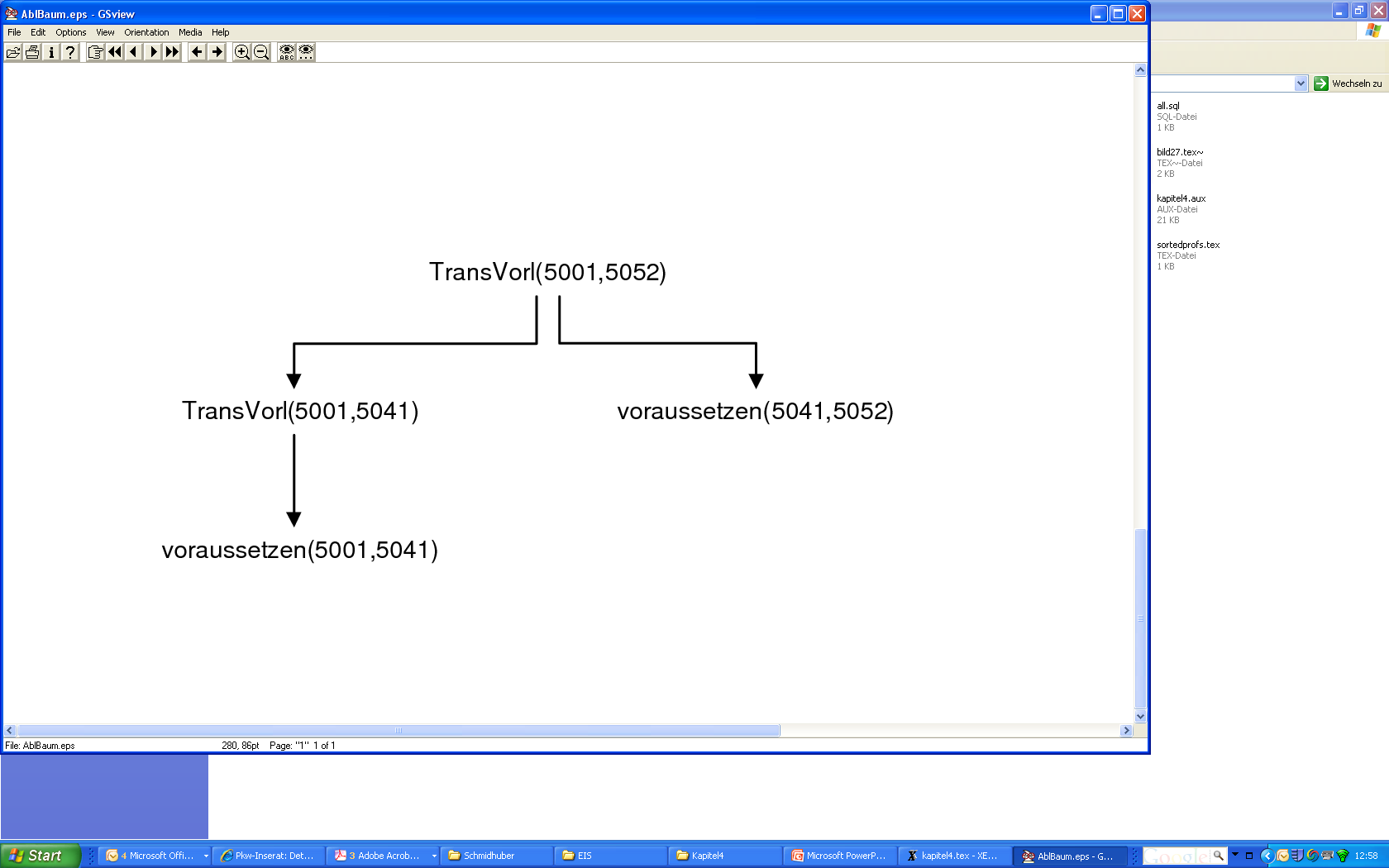 Rekursion in DB2/SQL99: gleiche Anfrage
with recursive TransVorl ...
[in PostgreSQL]
with TransVorl (Vorg, Nachf)
as (select Vorgänger, Nachfolger from voraussetzen
	       union all
	    select t.Vorg, v.Nachfolger
	    from TransVorl t, voraussetzen v
	    where t.Nachf= v.Vorgänger)

select Titel from Vorlesungen where VorlNr in
	   (select Vorg from TransVorl where Nachf in
		       (select VorlNr from Vorlesungen 
             where Titel= `Der Wiener Kreis´) )
zuerst wird eine temporäre Sicht TransVorl mit der with-Klausel angelegt

Diese Sicht TransVorl ist rekursiv definiert, da sie selbst in der Definition vorkommt

Aus dieser Sicht werden dann die gewünschten Tupel extrahiert

Ergebnis ist natürlich wie gehabt
Veränderung am Datenbestand
Einfügen von Tupeln
insert into hören
	select MatrNr, VorlNr
	from Studenten, Vorlesungen
	where Titel= `Logik´;

insert into Studenten (MatrNr, Name)
	values (28121,  `Archimedes´);
Veränderungen am Datenbestand
Löschen von Tupeln
delete Studenten
where Semester > 13;

Verändern von Tupeln
update Studenten
	set Semester= Semester + 1;
Zweistufiges Vorgehen bei Änderungen
die Kandidaten für die Änderung werden ermittelt und ''markiert''
die Änderung wird an den in Schritt 1. ermittelten Kandidaten durchgeführt
Anderenfalls könnte die Änderungsoperation von der Reihenfolge der Tupel abhängen, wie folgendes Beispiel zeigt:

delete from voraussetzen
	where Vorgänger in (select Nachfolger
				       from voraussetzen);
Ohne einen Markierungsschritt hängt das Ergebnis dieser Anfrage von der Reihenfolge der Tupel in der Relation ab. Eine Abarbeitung in der Reihenfolge der Beispielausprägung würde das letzte Tupel (5052, 5229) fälschlicherweise erhalten, da vorher bereits alle Tupel mit 5052 als Nachfolger entfernt wurden.
Sichten ...
für den Datenschutz
create view prüfenSicht as
	select MatrNr, VorlNr, PersNr
	from prüfen
Sichten ...
für den Datenschutz
create view prüfenSicht as
	select MatrNr, VorlNr, PersNr
	from prüfen

Statistische Sicht
create view PruefGuete(Name, GueteGrad) as
       (select prof.Name, avg(pruef.Note)
        from Professoren prof join pruefen pruef on 
                         prof.PersNr = pruef.PersNr
        group by prof.Name, prof.PersNr
        having count(*) > 50)
k-Anonymität
(k hier 50)
Sichten ...
für die Vereinfachung von Anfagen
create view StudProf (Sname, Semester, Titel, Pname) as
	select s.Name, s.Semester, v.Titel, p.Name
	from Studenten s, hören h, Vorlesungen v, Professoren p
	where s.Matr.Nr=h.MatrNr and h.VorlNr=v.VorlNr and
               v.gelesenVon = p.PersNr


select distinct Semester
from StudProf
where PName=`Sokrates‘;
Relationale Modellierung der Generalisierung
Fachgebiet
Assistenten
is_a
Angestellte
Professoren
PersNr
Name
Raum
Rang
Angestellte: {[PersNr, Name]}
Professoren: {[PersNr, Rang, Raum]}
Assistenten: {[PersNr, Fachgebiet]}
Sichten zur Modellierung von Generalisierung
create table Angestellte
	(PersNr	integer not null,
	Name	varchar (30) not null);
create table ProfDaten
	(PersNr	integer not null,
	Rang	character(2),
	Raum 	integer);
create table AssiDaten
	(PersNr		integer not null,
	Fachgebiet	varchar(30),
	Boss			integer);
create view Professoren as
	select *
	from Angestellte a, ProfDaten d
	where a.PersNr=d.PersNr;
create view Assistenten as
	select *
	from Angestellte a, AssiDaten d
	where a.PersNr=d.PersNr;

 Untertypen als Sicht
create table Professoren 
	(PersNr	integer not null,
	Name 		varchar (30) not null,
	Rang		character (2),
	Raum 		integer);
create table Assistenten
	(PersNr	integer not null,
	Name 		varchar (30) not null,
	Fachgebiet	varchar (30),
	Boss		integer);
create table AndereAngestellte 
	(PersNr	integer not null,
	Name 		varchar (30) not null);
create view Angestellte as
	(select PersNr, Name
	from Professoren)
	  union	
	(select PersNr, Name
	from Assistenten)
	 union
	(select*
	from AndereAngestellte);

 Obertypen als Sicht
Sichten zur Gewährleistung von Datenunabhängigkeit
Benutzer
Sicht 1
Sicht 2
Sicht 3
logische 
Datenunabhängigkeit
Relation 1
Relation 2
Relation 3
physische 
Datenunabhängigkeit
Änderbarkeit von Sichten
Beispiele für nicht änderbare Sichten
create view WieHartAlsPrüfer (PersNr, Durchschnittsnote) as
	select PersNr, avg(Note)
	from prüfen
	group by PersNr;
create view VorlesungenSicht as
	select Titel, SWS, Name
	from Vorlesungen, Professoren
	where gelesen Von=PersNr;
insert into VorlesungenSicht
	values (`Nihilismus‘, 2, `Nobody‘);
Änderbarkeit von Sichten
in SQL ...
nur eine Basisrelation
Schlüssel muss vorhanden sein
keine Aggregatfunktionen, Gruppierung oder Duplikateliminierung
alle Sichten
theoretisch änderbare Sichten
in SQL änderbare Sichten
Embedded SQL
#include <stdio.h>
/*Kommunikationsvariablen deklarieren */
exec sql begin declare section;
	varchar user_passwd[30];
	int exMatrNr;
exec sql end declare section;
exec sql include SQLCA;
main() 
{
	printf("Name/Password:");
	scanf("%", user_passwd.arr);
user_passwd.len=strlen(user_passwd.arr);
	exec sql wheneversqlerror goto error;
	exec sql connect :user_passwd;
	while (1) {
		printf("Matrikelnummer (0 zum beenden):");
		scanf("%d", &ecMatrNr);
		if (!exMatrNr) break;
		exec sql delete from Studenten
			where MatrNr= :exMatrNr;
	}
	exec sql commit work release;
	exit(0);
error:exec sql whenever sqlerror continue;exec sql rollback work release;printf("fehler aufgetreten!\n");exit(-1);}
Anfragen in Anwendungsprogrammen
genau ein Tupel im Ergebnis
exec sql select avg (Semester)
	into :avgsem
	from Studenten;
Anfragen in Anwendungsprogrammen
mehrere Tupel im Ergebnis
Satzorientierte
Programmiersprache
3. Tupel sequentiell 
verarbeiten
1. Anfrage
4. Cursor/Iterator schließen
2. Anfrage auswerten, Ergebnistupel im 
Cursor/Iterator/
ResultSet bereitstellen
mengenorientiertes
DBMS
Cursor-Schnittstelle in SQL
exec sql declare c4profs cursor for						select Name, Raum							from Professoren							where Rang=‘C4‘;
exec sql open c4profs;

exec sql fetch c4profs into :pname, :praum;

exec sql close c4profs;
JDBC: Java Database Connectivity
Standardisierte Schnittstelle zur Anbindung von relationalen Datenbanken an Java
Wird heute fast immer für die Anbindung von Datenbanken an das Internet/Web verwendet
Java Servlets als dynamische Erweiterung von Webservern
Java Server Pages (JSP): HTML-Seiten mit eingebetteten Java Programmfragmenten
Zugriff auf Datenbanken via JDBC
Web-Anbindung von Datenbanken via Servlets/JDBC
JDBC-Beispielprogramm
import java.sql.*;   import java.io.*;
public class ResultSetExample {
  public static void main(String[] argv) {
    Statement sql_stmt = null;
    Connection conn = null;
    try {
      Class.forName("oracle.jdbc.driver.OracleDriver");
      conn = DriverManager.getConnection     
                 ("jdbc:oracle:oci8:@lsintern-db", "nobody", "Passwort");
      sql_stmt = conn.createStatement();
    }
    catch (Exception e) {
      System.err.println("Folgender Fehler ist aufgetreten: " + e);
      System.exit(-1);      }
try {
      ResultSet rset = sql_stmt.executeQuery(
           "select avg(Semester) from Studenten");
      rset.next();   // eigentlich zu prüfen, ob Ergebnis leer
      System.out.println("Durchschnittsalter: " + rset.getDouble(1));
      rset.close();
    }
    catch(SQLException se) {
      System.out.println("Error: " + se);
    }
try {
      ResultSet rset = sql_stmt.executeQuery(
        "select Name, Raum from Professoren where Rang = 'C4'");
      System.out.println("C4-Professoren:");
      while(rset.next())  {
           System.out.println(rset.getString("Name") + " " + 
                           rset.getInt("Raum"));
      }
      rset.close();
    }
    catch(SQLException se) {System.out.println("Error: " + se); }
    try {
      sql_stmt.close(); conn.close();
    } 
    catch (SQLException e) {
      System.out.println("Fehler beim Schliessen der DB: " + e);
    }
  }
}
Sicherheitsproblem: SQL Injection(von: xkcd übernommen)
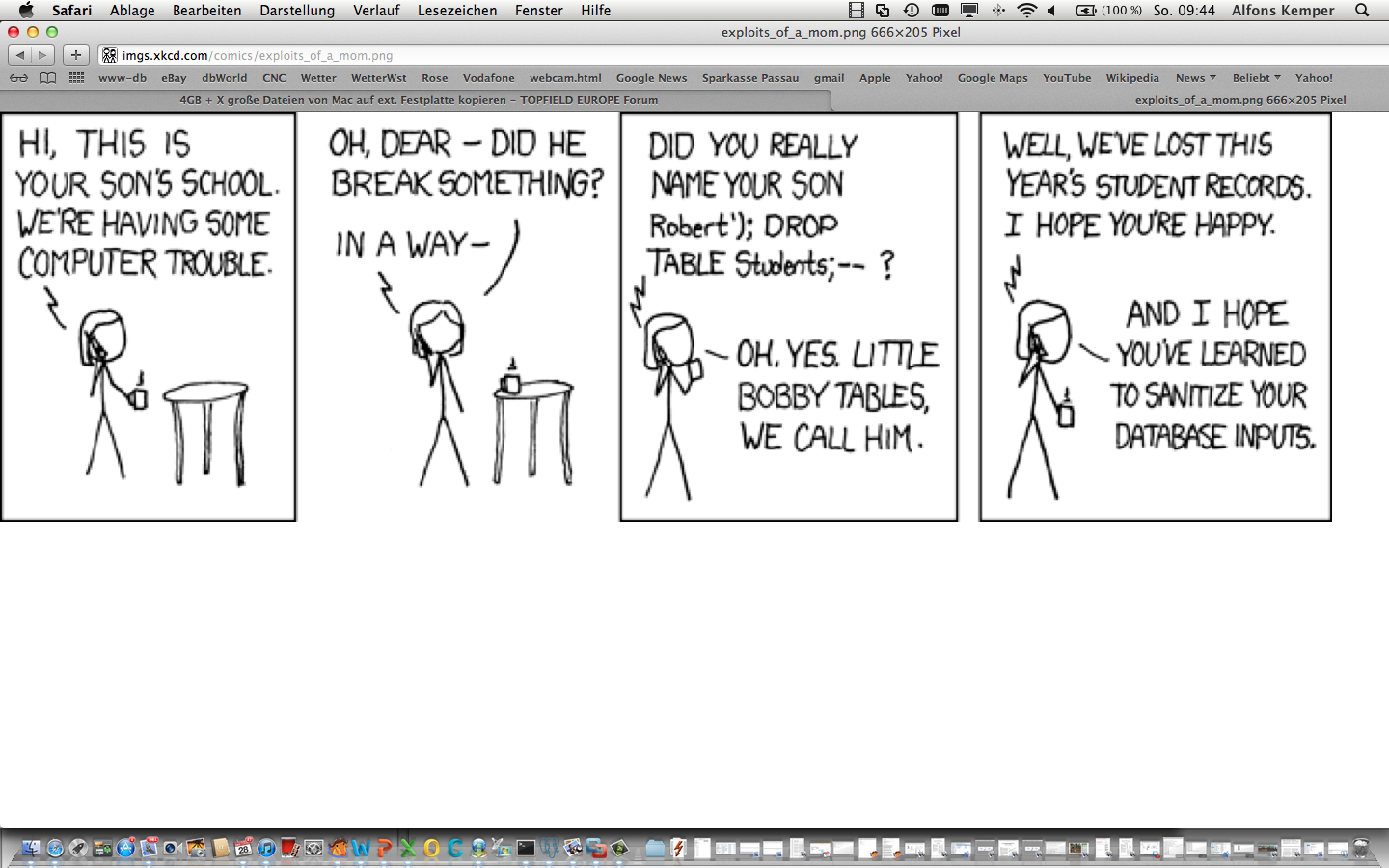 Vorübersetzung von SQL-Ausdrücken
PreparedStatement sql_exmatrikuliere = 
    conn.prepareStatement
	("delete from Studenten where MatrNr = ?");

int VomBenutzerEingeleseneMatrNr;
   // zu löschende MatrNr einlesen
sql_exmatrikuliere.setInt(1,VomBenutzerEingeleseneMatrNr);

int rows = sql_exmatrikuliere.executeUpdate();
if (rows == 1) System.out.println("StudentIn gelöscht.");
  else System.out.println("Kein/e StudentIn mit dieser MatrNr.");
Anfragen in Anwendungsprogrammen
mehrere Tupel im Ergebnis
Satzorientierte
Programmiersprache
3. Tupel sequentiell 
verarbeiten
1. Anfrage
4. Cursor/Iterator schließen
2. Anfrage auswerten, Ergebnistupel im 
Cursor/Iterator/
ResultSet bereitstellen
mengenorientiertes
DBMS
SQL/J-Beispielprogramm
import java.io.*; import java.sql.*; 
import sqlj.runtime.*; import sqlj.runtime.ref.*;

#sql iterator StudentenItr (String Name, int Semester);

public class SQLJExmp {
  public static void main(String[] argv) {
    try {
      Class.forName("COM.ibm.db2.jdbc.app.DB2Driver");
      Connection con = DriverManager.getConnection
                                                                        ("jdbc:db2:uni");
      con.setAutoCommit(false);
      DefaultContext ctx = new DefaultContext(con);
      DefaultContext.setDefaultContext(ctx);
StudentenItr Methusaleme;
      #sql Methusaleme = { select s.Name, s.Semester 
                           from Studenten s 
                           where s.Semester > 13 };
      while (Methusaleme.next()) {
         System.out.println(Methusaleme.Name() + ":" + 
                            Methusaleme.Semester());
      }
      Methusaleme.close();
      #sql { delete from Studenten where Semester > 13 };
      #sql { commit };
    }
    catch (SQLException e) {
      System.out.println("Fehler mit der DB-Verbindung: " + e);
    }
    catch (Exception e) {
      System.err.println("Folgender Fehler ist aufgetreten: " + e);
      System.exit(-1);    }  }  }
Query by Example
Analog
	{[t]  v, s, r ([v,t,s,r]  Vorlesungen  s > 3)}

Join in QBE
Die Condition Box
Aggregatfunktion und Gruppierung
Updates in QBE: Sokrates ist „von uns gegangen“
Uni.PunkteListe
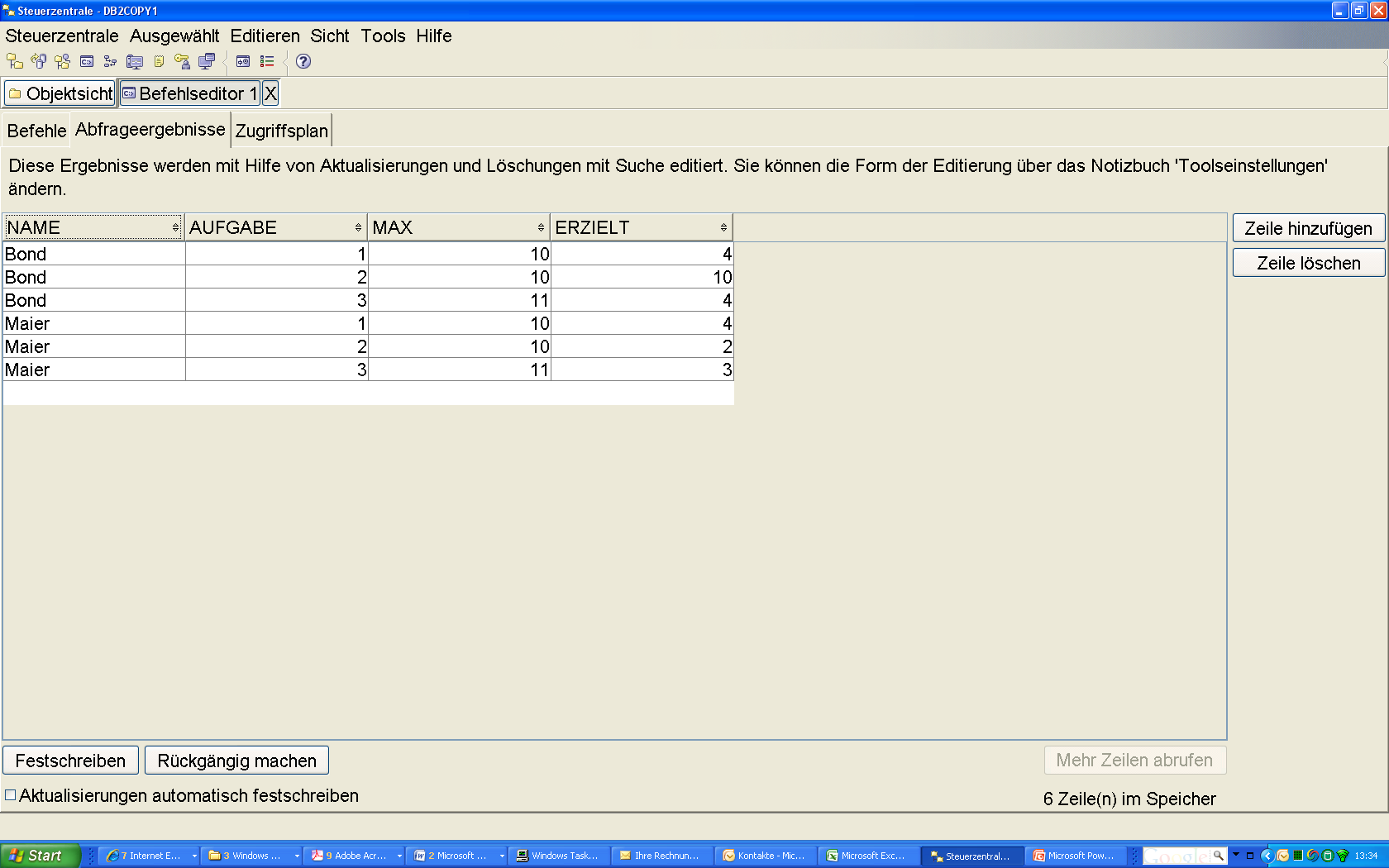 With BonusSicht as (…)

select * from BonusSicht
Medaillengewinner
SILBER:
select * from Z s 
where exists (	
 	select * from Z g	
	where g.P > s.P and not exists(	      
		select * from Z l	      
		where not(l.N=g.N or l.P<= s.P)))
Medaillengewinner
Bronze:
select * from Z b
where 2 = (select count(*) from Z gs           
                  where gs.P>b.P)
Medaillengewinner
Gold:
select g.*from Z g where g.N not in (  /*Loser*/	
	select l.N 
	from Z l join Z b on l.P < b.P)  /* Man ist Loser l			wenn es jemand Besseren b gibt */
Rekursive Sicht Pfad mit Pfadlänge
with recursive pfad(von,nach,l) as	
	((select v,n,1 from kante)		
	union all	
	(select k.V, p.nach, p.l+1	
	from kante k, pfad p	where k.N=p.von))

select * from pfad
U-Bahn Verbindungen
U6_sued
with recursive U6_Verbindungen(von,nach,Halte,Dauer) as		((select von,nach,1,Dauer from u6_sued)			union all		
	(select k.Von, p.nach, p.Halte+1, k.Dauer+p.Dauer		from u6_sued k, u6_Verbindungen p		
	where k.Nach=p.von))	

select * from U6_Verbindungen
QuizBonus-Aufgabe
create or replace View QuizBonus as( 
   with Schlechteste as (select * from Quiz s  /* schwächsteN pro St */  
   where not exists (     
         select *  /* es gibt kein anderes schlechteres Quiz dieses Studenten*/        
         from Quiz w     
         where w.Name = s.Name and w.Max - w.Erzielt > s.Max - s.Erzielt) ),
    AeltestesSchlechtestes as (select * from Schlechteste s                               
                                                where not exists (
                                                      select * from Schlechteste w                                              
                                                      where w.Name = s.Name and s.Qno > w.Qno))

select s.Qno,s.Name,s.Max,s.Max as Erzielt from AeltestesSchlechtestes s 
        union
select * from Quiz q where not exists (select * from AeltestesSchlechtestes s					   where s.Name = q.Name and s.Qno = q.Qno))